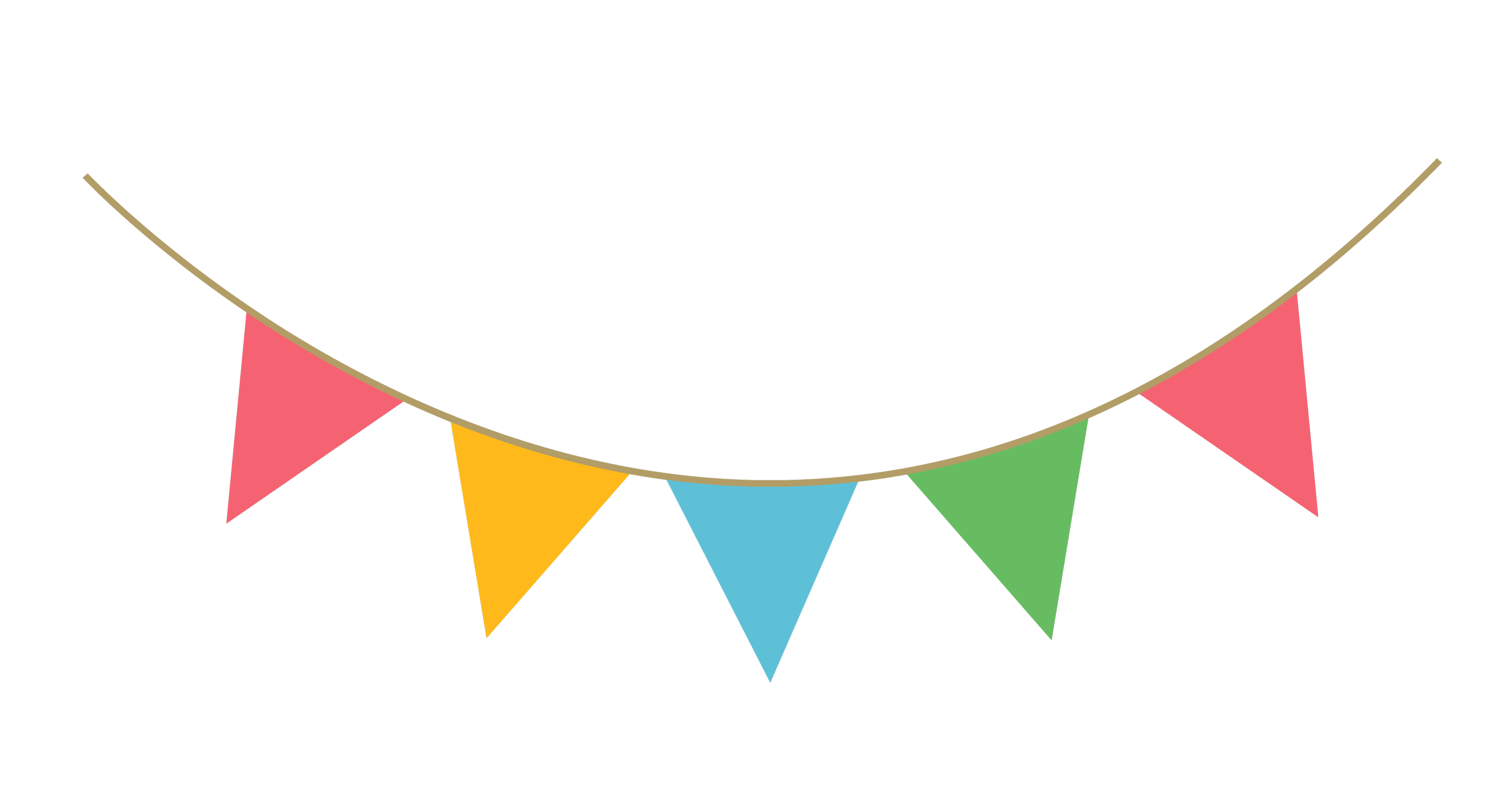 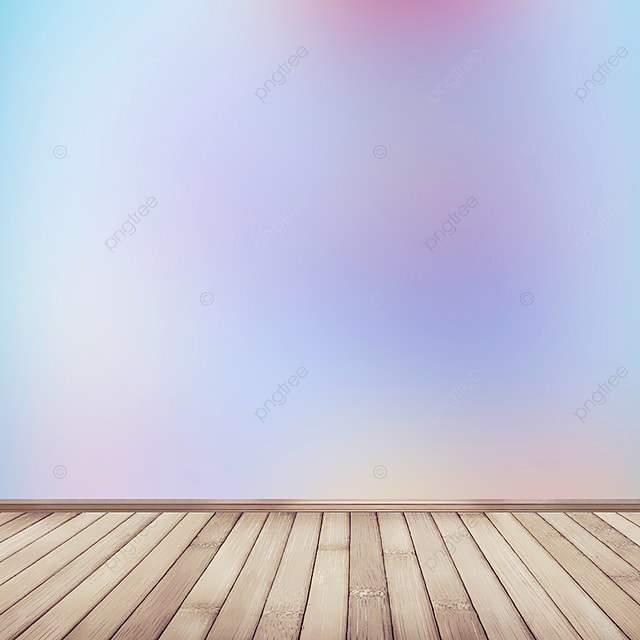 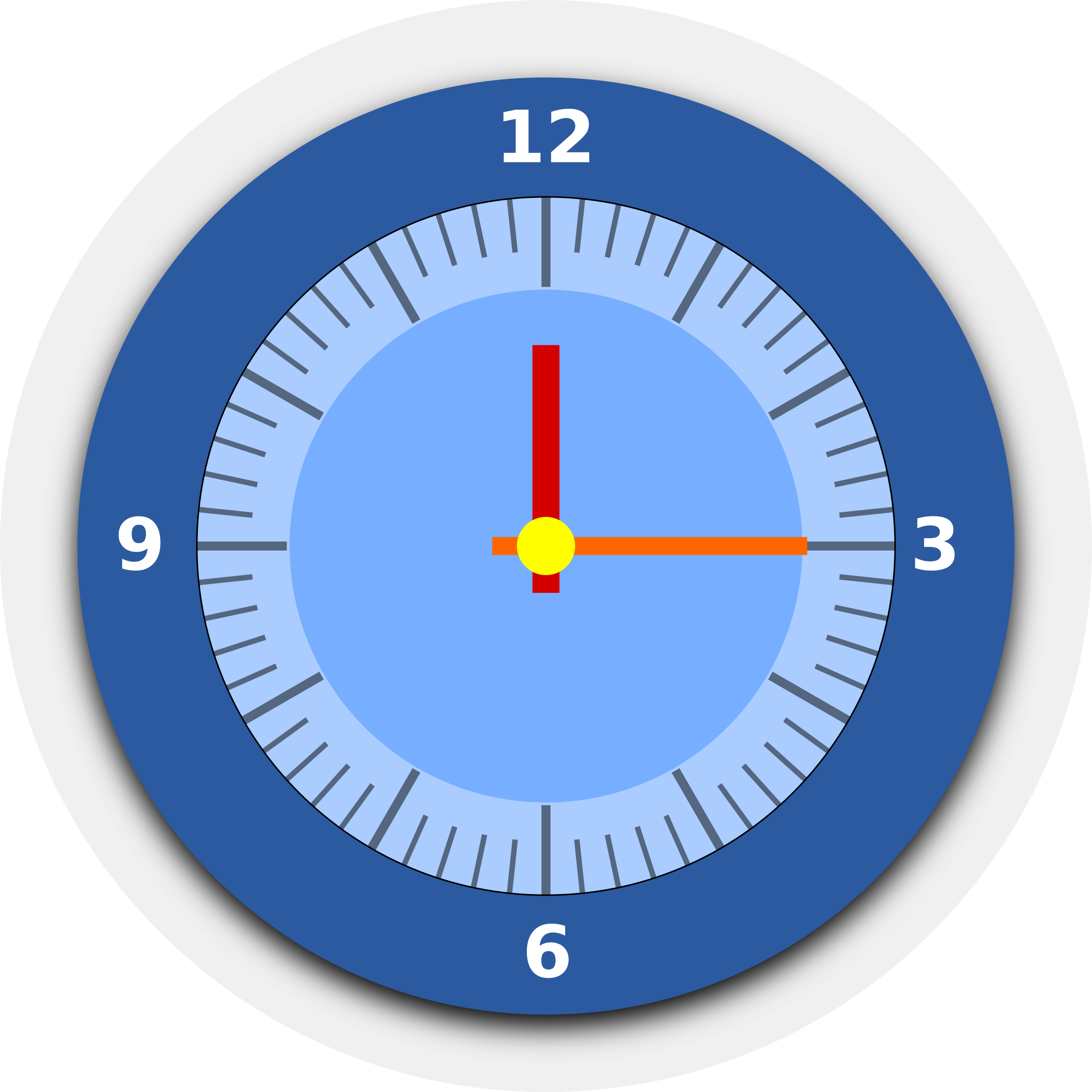 القوانين الصفية
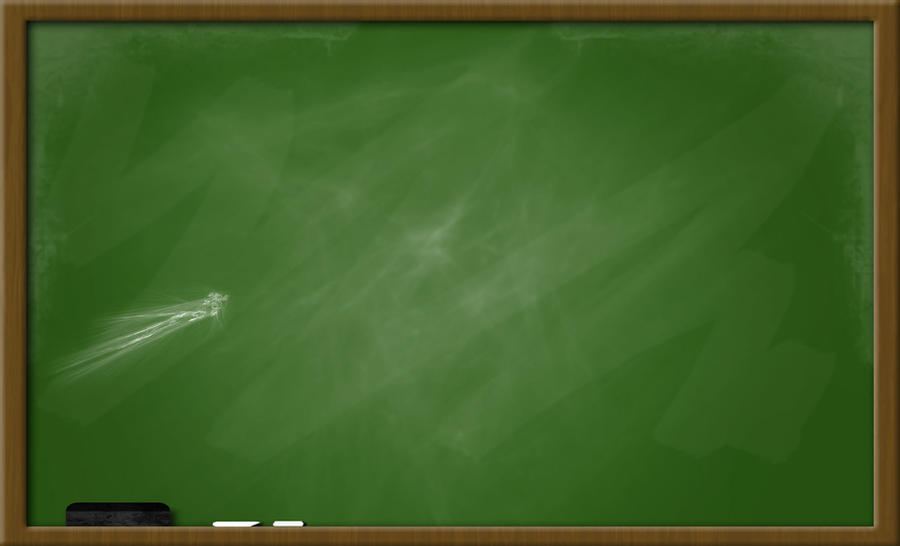 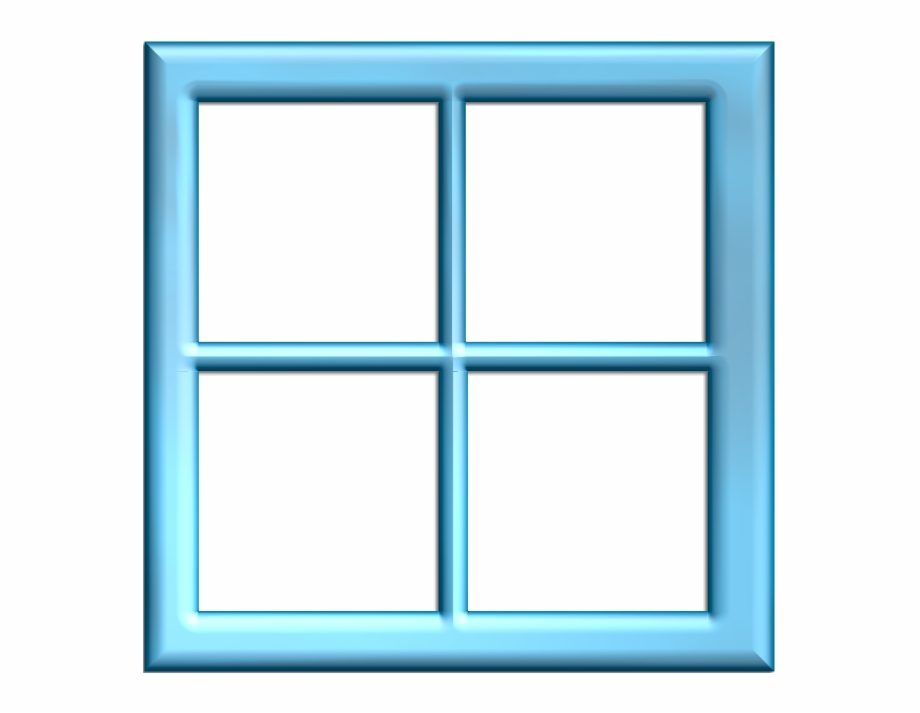 موضوع الدرس:
الجمع والطرح ذهنيا
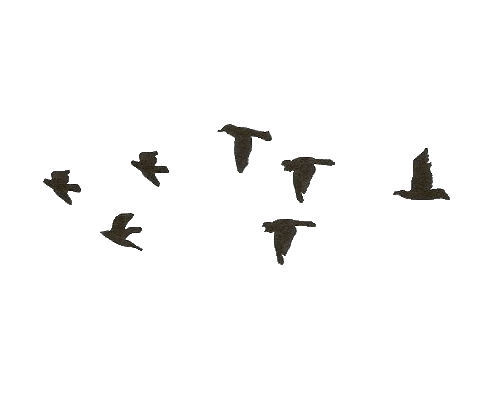 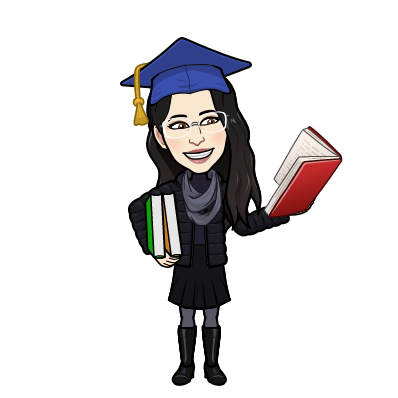 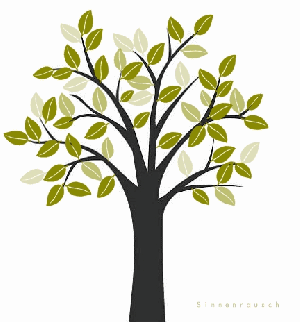 أهداف الدرس
المفردات
تمهيد
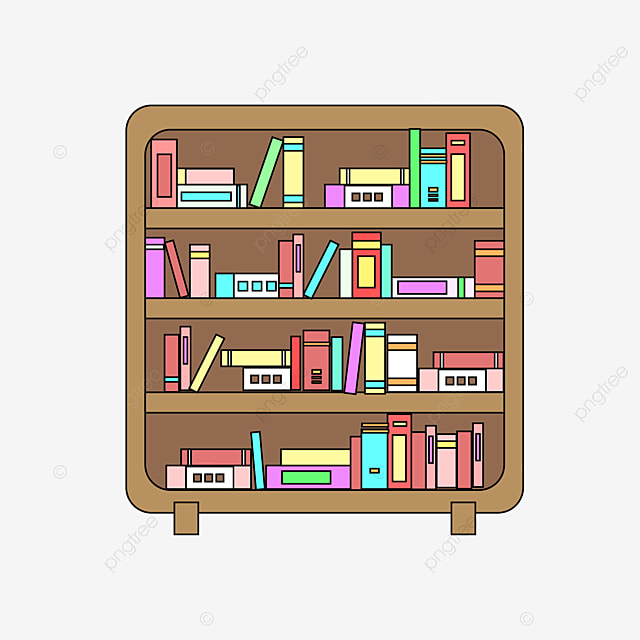 تدريبات
نشاط تفاعلي
أمثلة
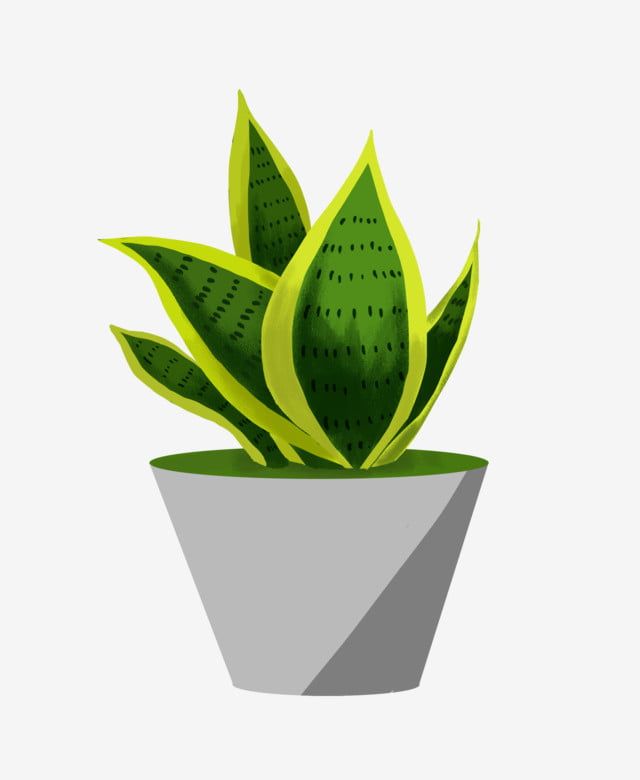 شكر وتقدير
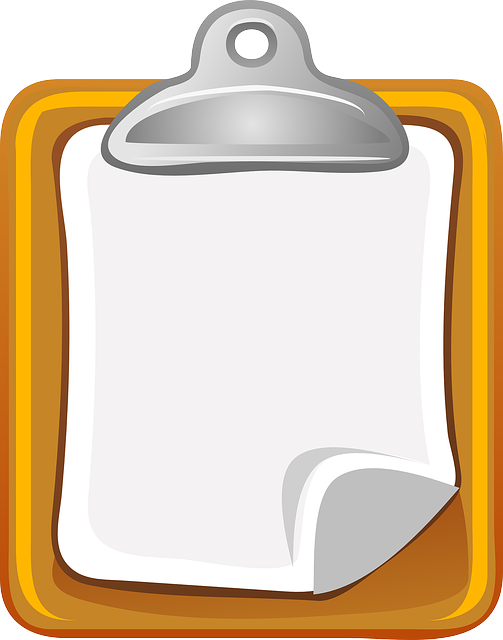 سجل الحضور
القوانين الصفية
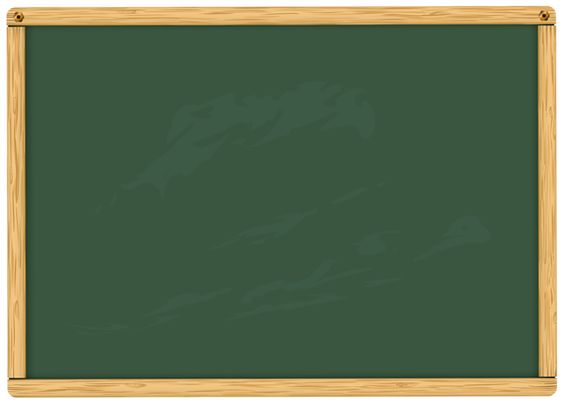 عدم مقاطعة المعلمة عندما تتحدث
عدم فتح المايك
 بدون إذن
احترام المعلمة والزميلات
احترام موعد الحصص
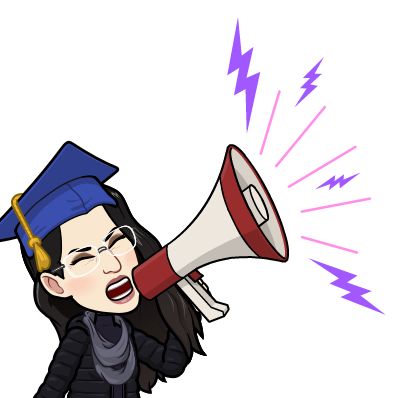 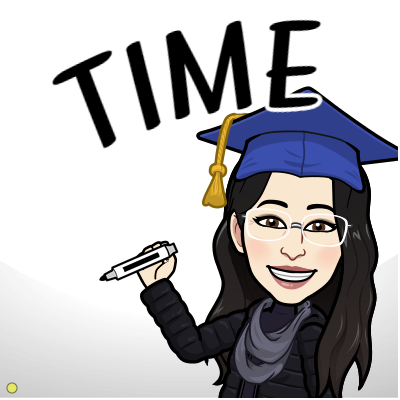 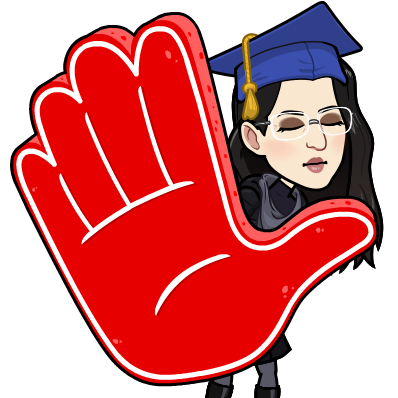 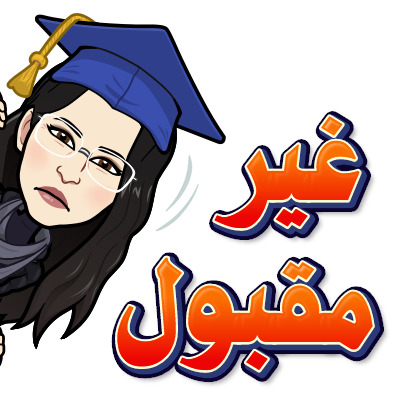 إحضار الكتاب والقلم 
استعدادا للحصة
التركيز مع الشرح
الاهتمام بالواجبات
الأمانة وعدم الغش
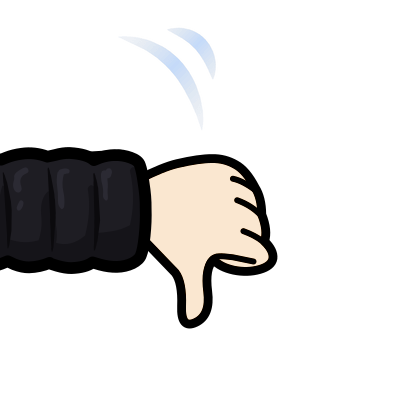 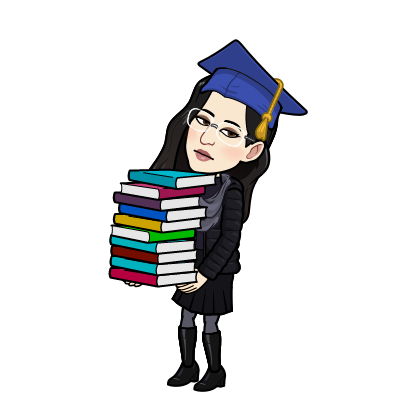 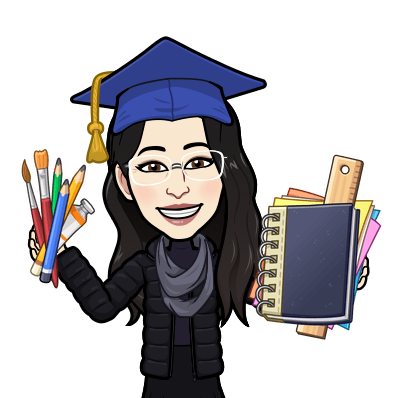 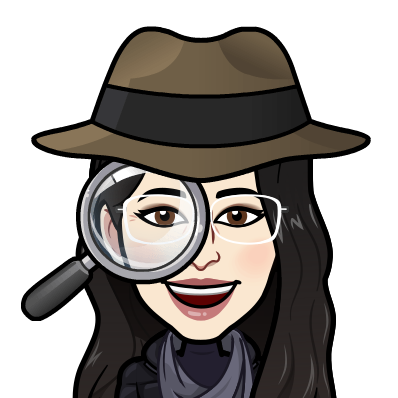 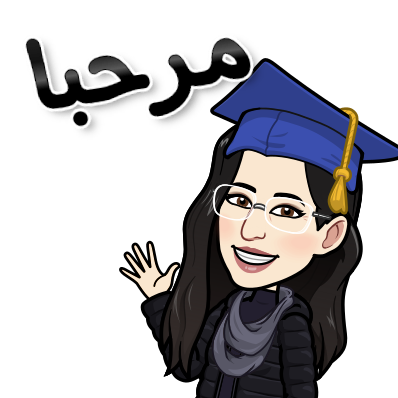 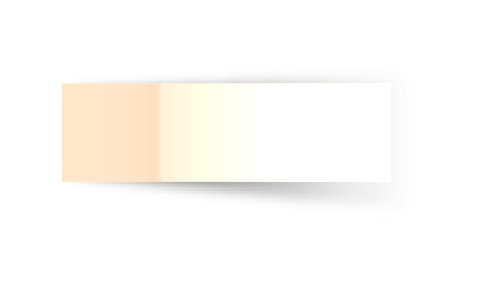 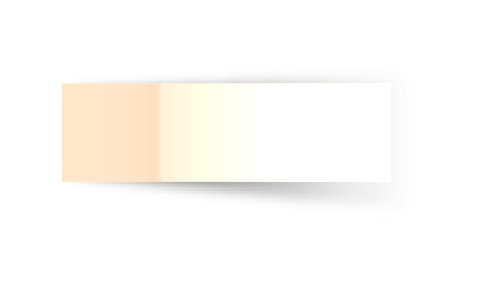 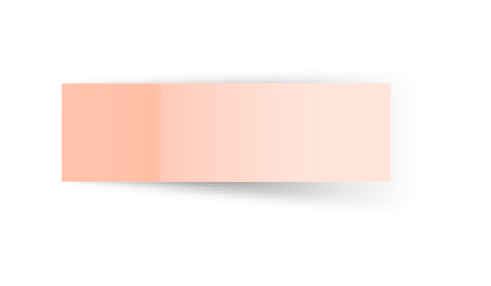 مراجعة الواجب
فكرة الدرس
تشويقة
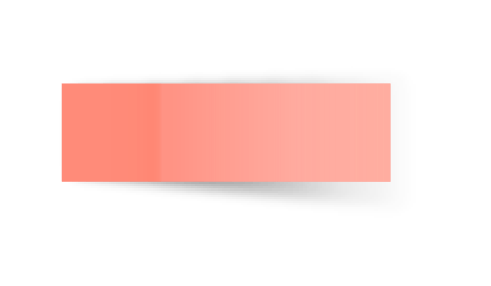 أمثلة
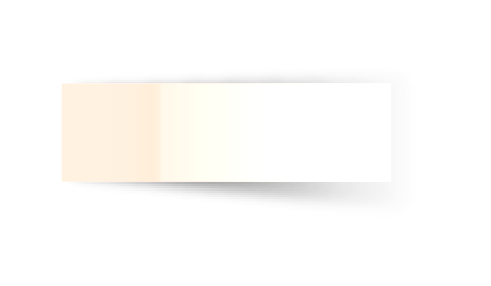 تدريبات
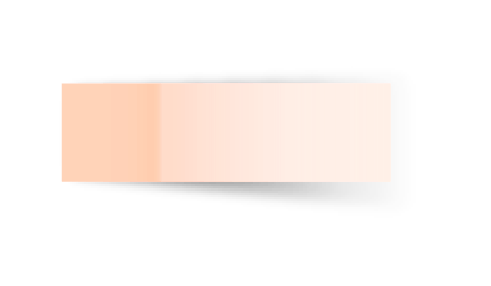 المفردات
محتويات 
درس اليوم
الجمع والطرح
ذهنياً
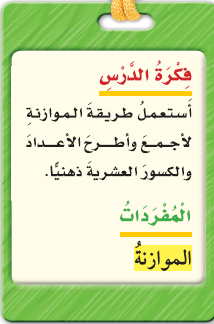 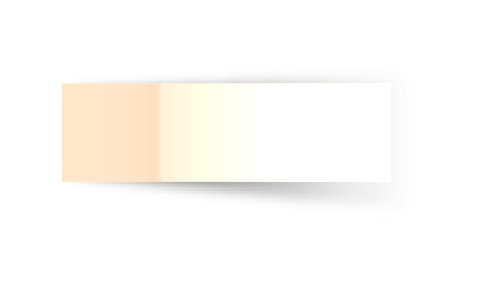 فكرة الدرس
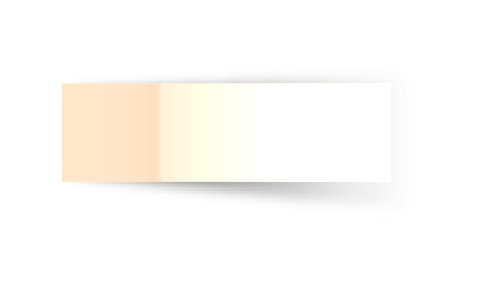 المفردات
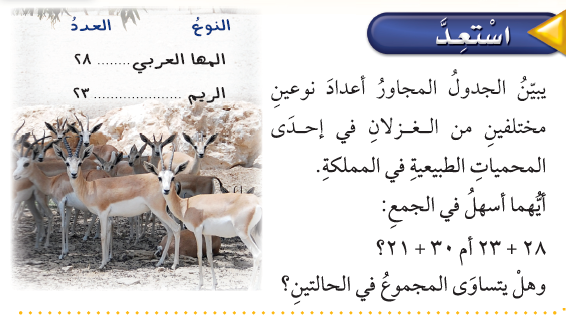 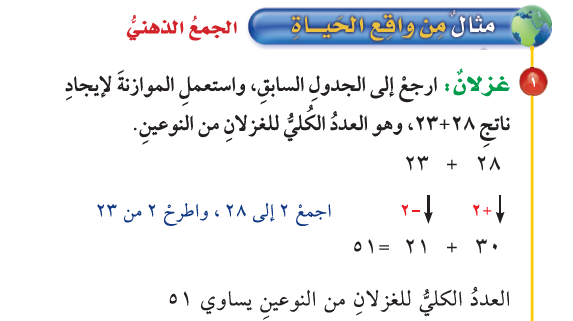 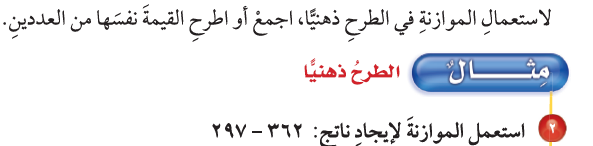 الهدف الثاني
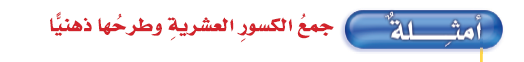 مثال
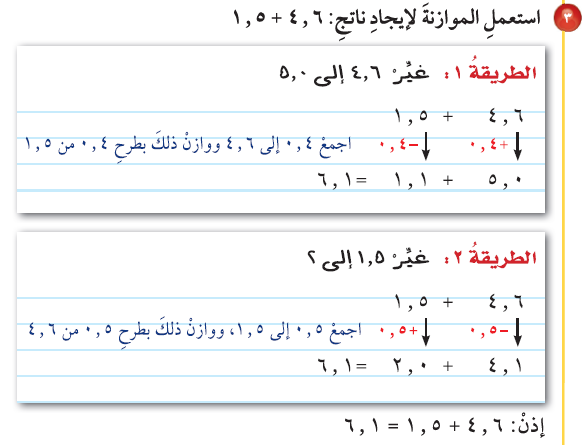 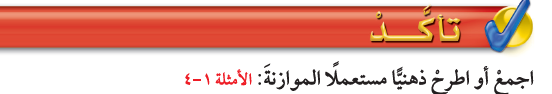 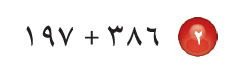 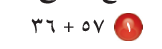 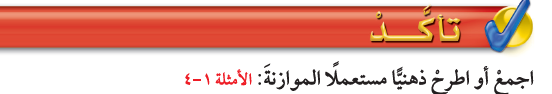 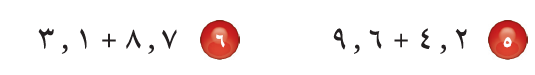 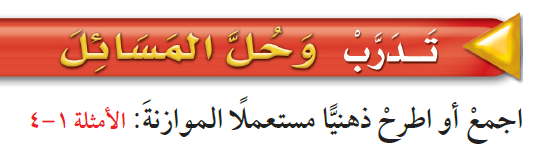 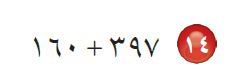 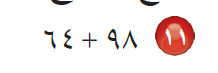 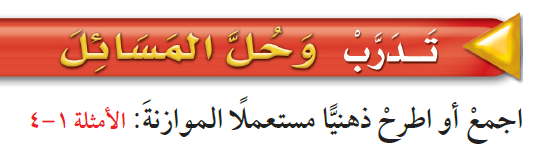 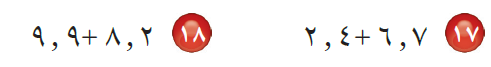 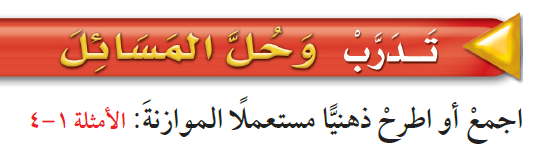 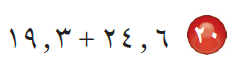 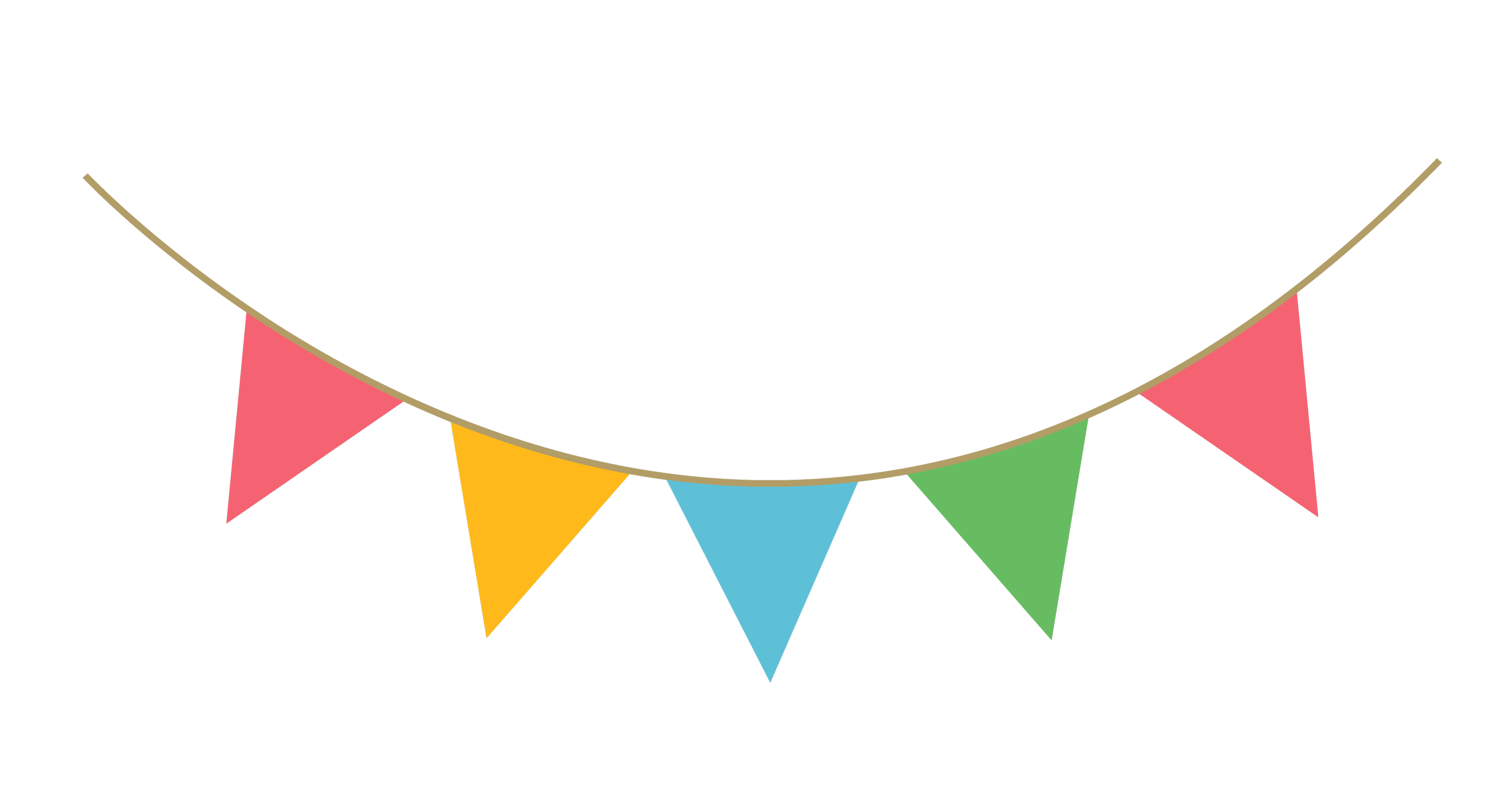 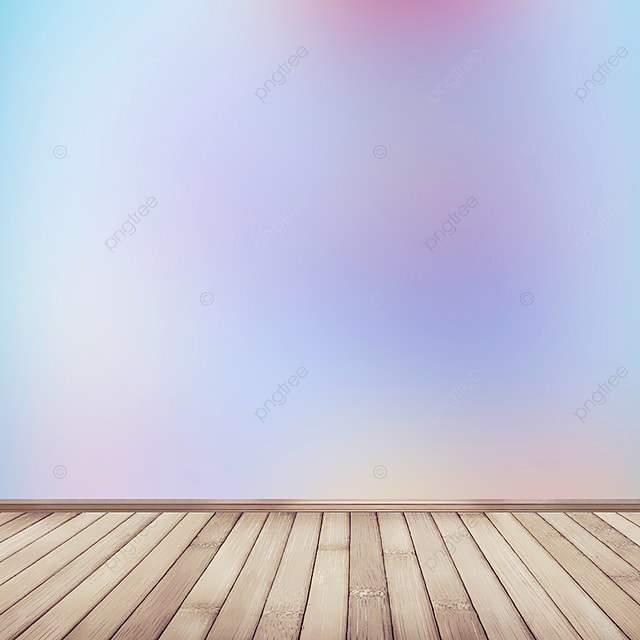 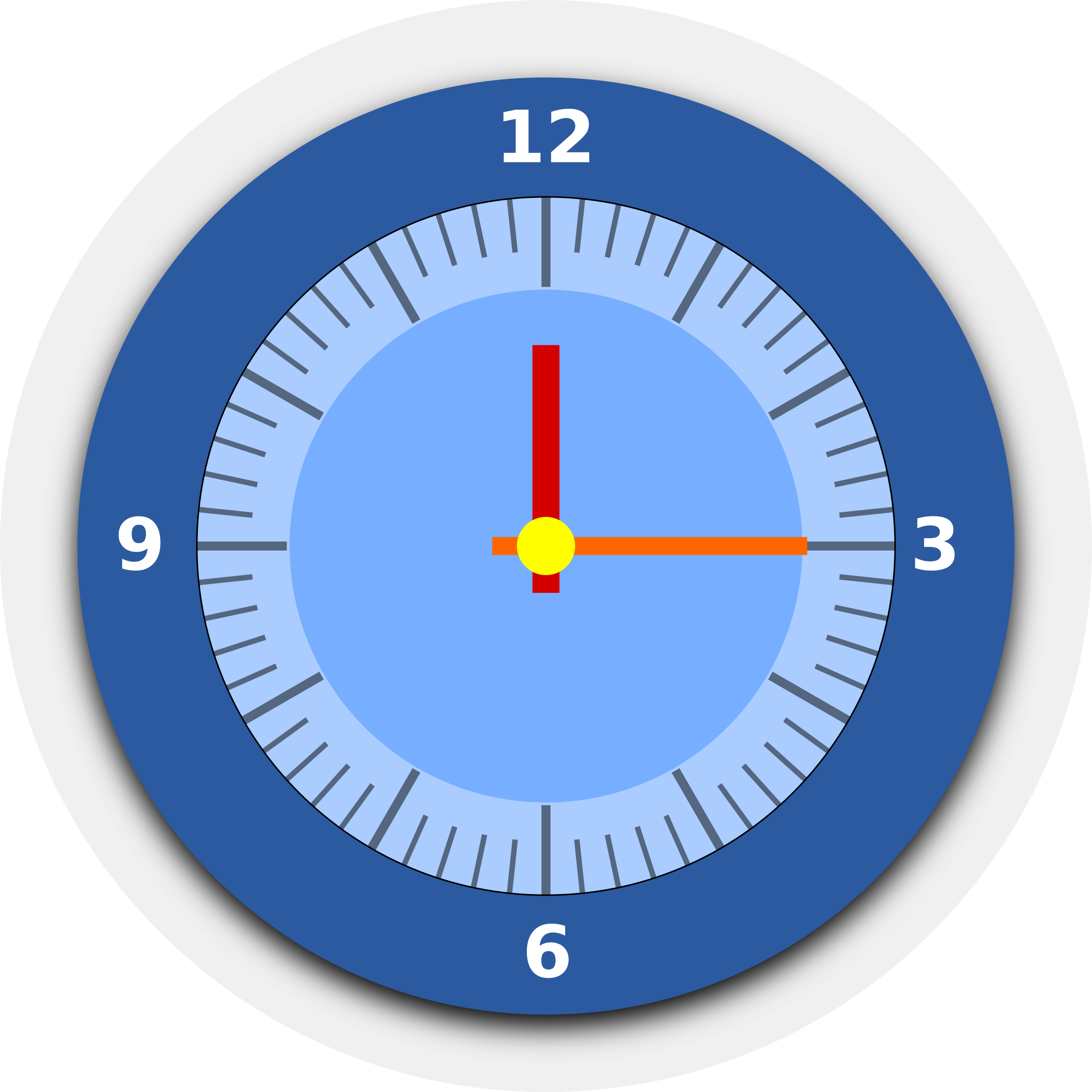 القوانين الصفية
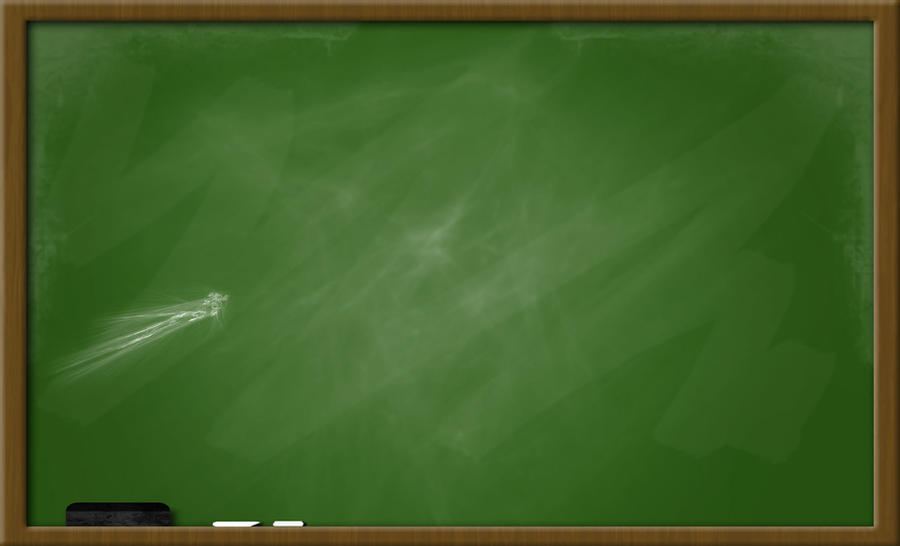 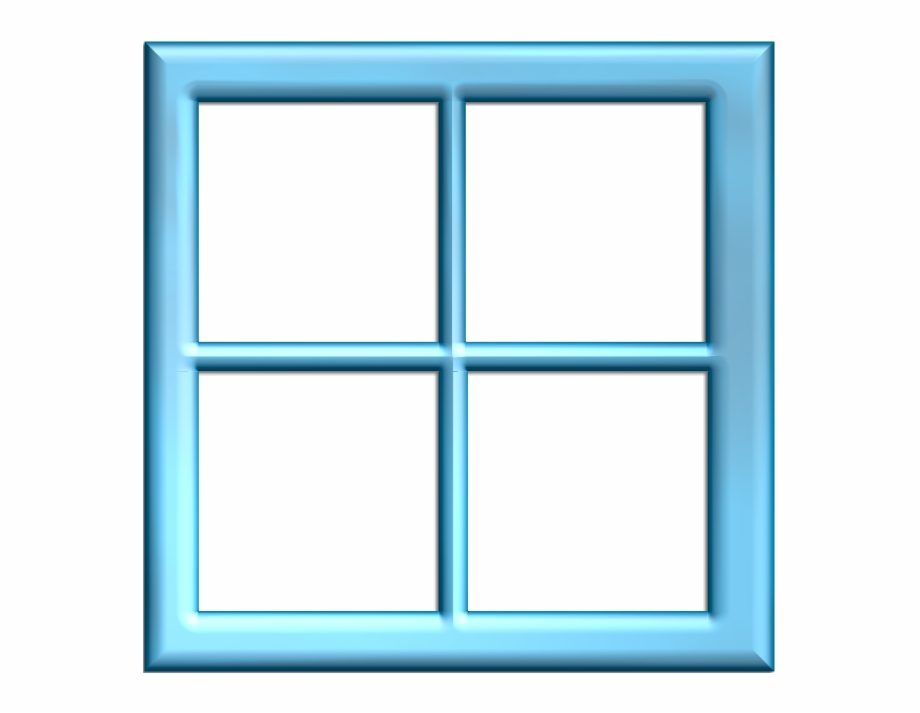 موضوع الدرس:
الجمع والطرح ذهنيا
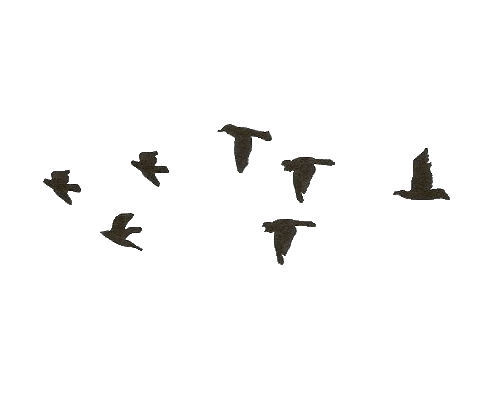 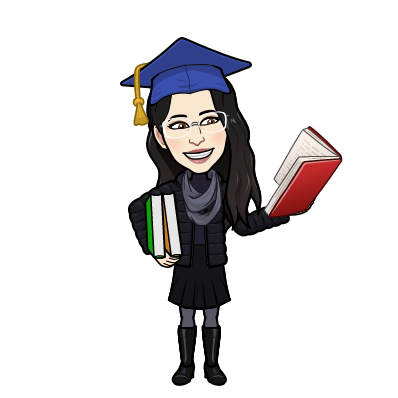 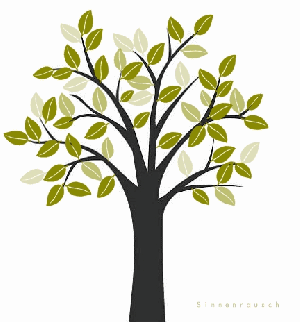 أهداف الدرس
المفردات
تمهيد
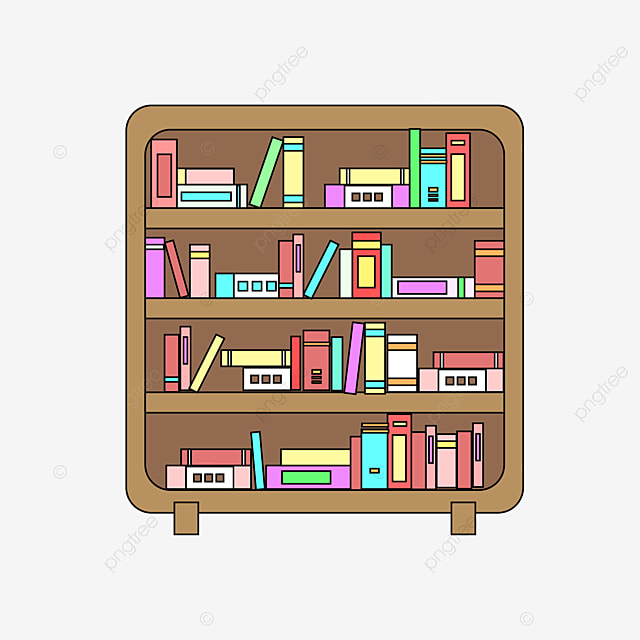 تدريبات
نشاط تفاعلي
أمثلة
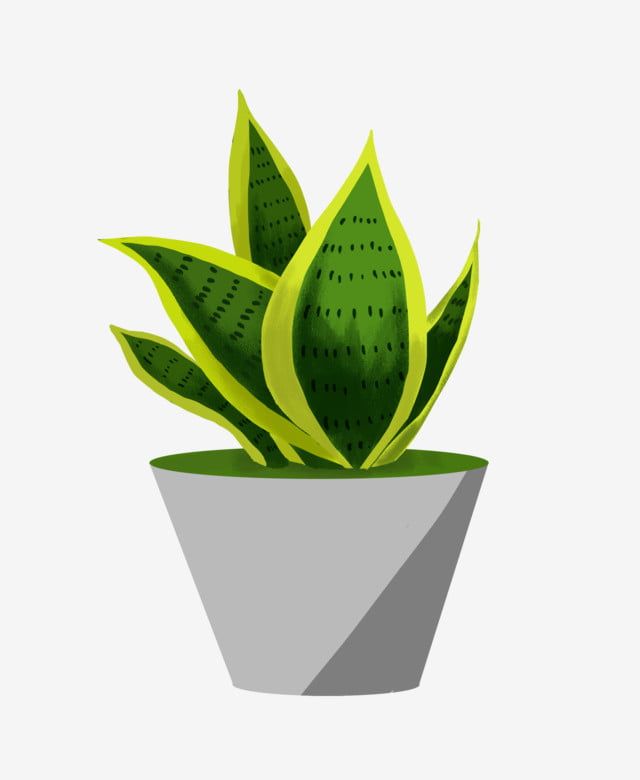 شكر وتقدير
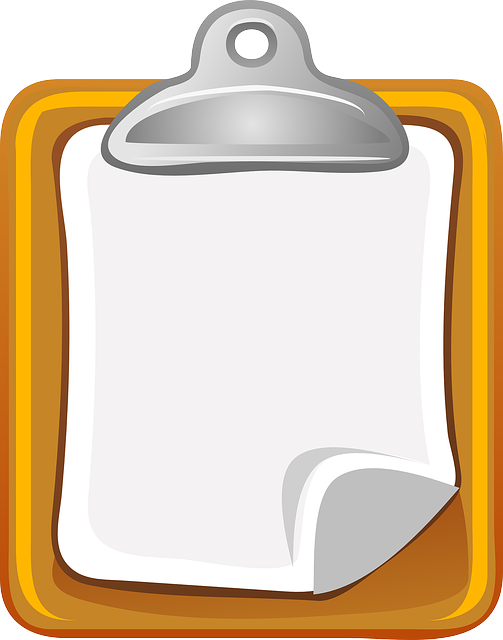 سجل الحضور
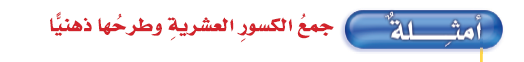 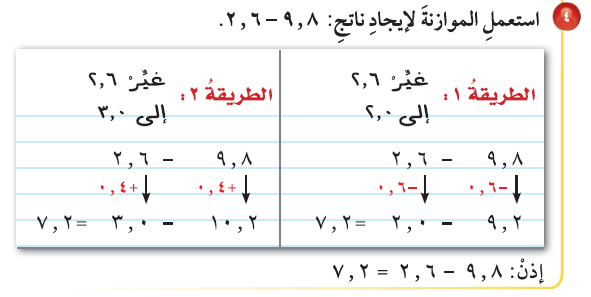 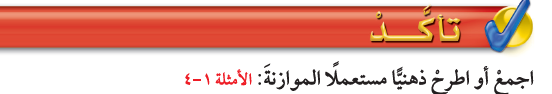 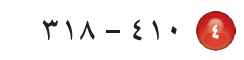 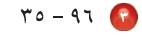 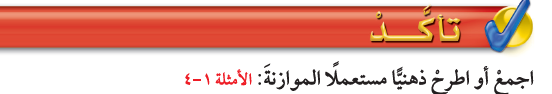 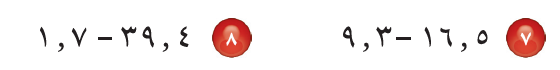 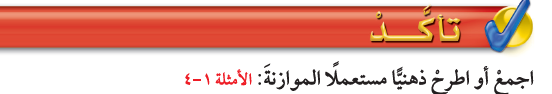 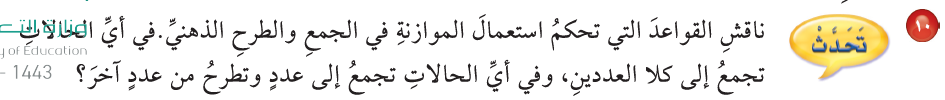 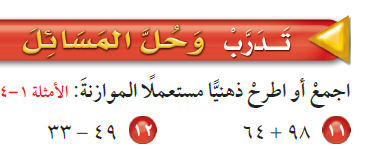 تدرب
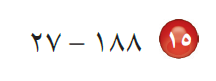 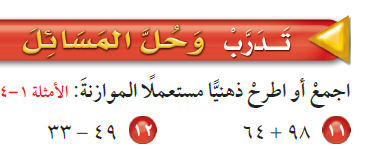 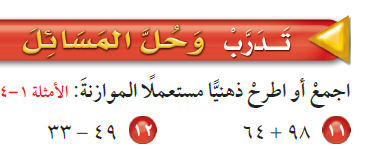 تدرب
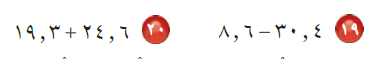 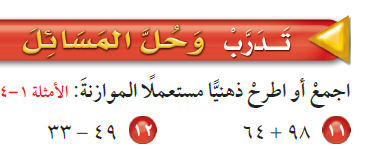 تدرب
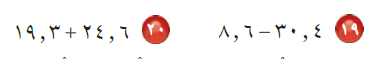 نشاط تفاعلي
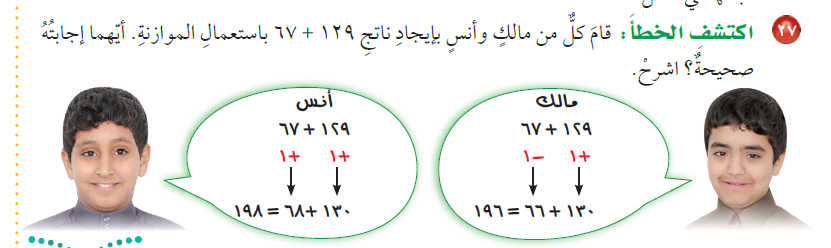 أنس حله صحيح
مالك حله صحيح
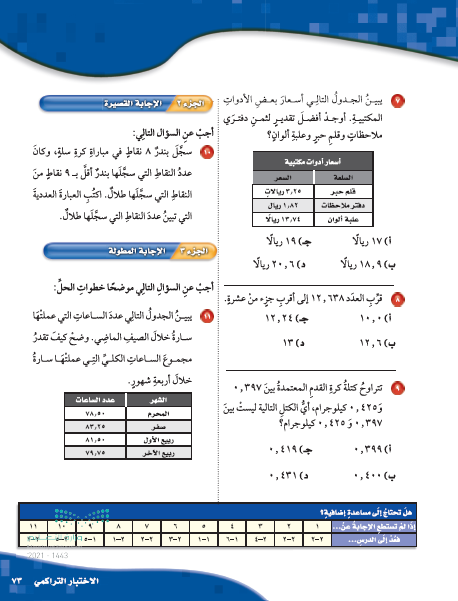 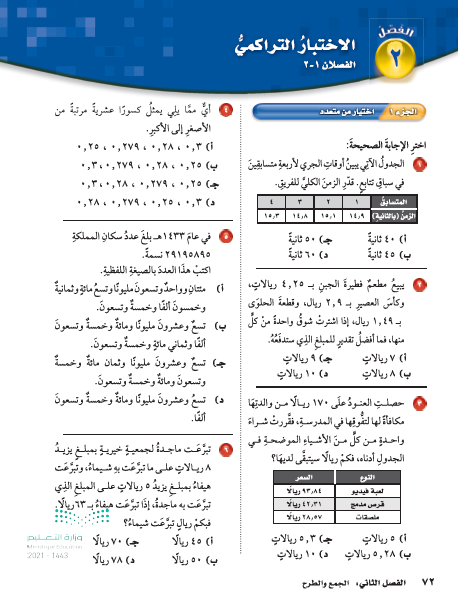 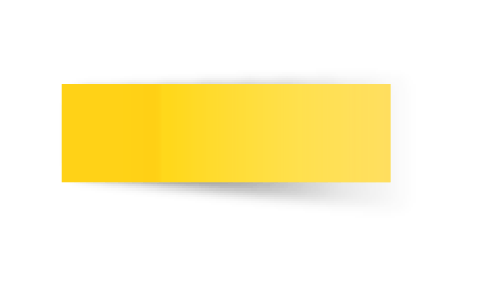 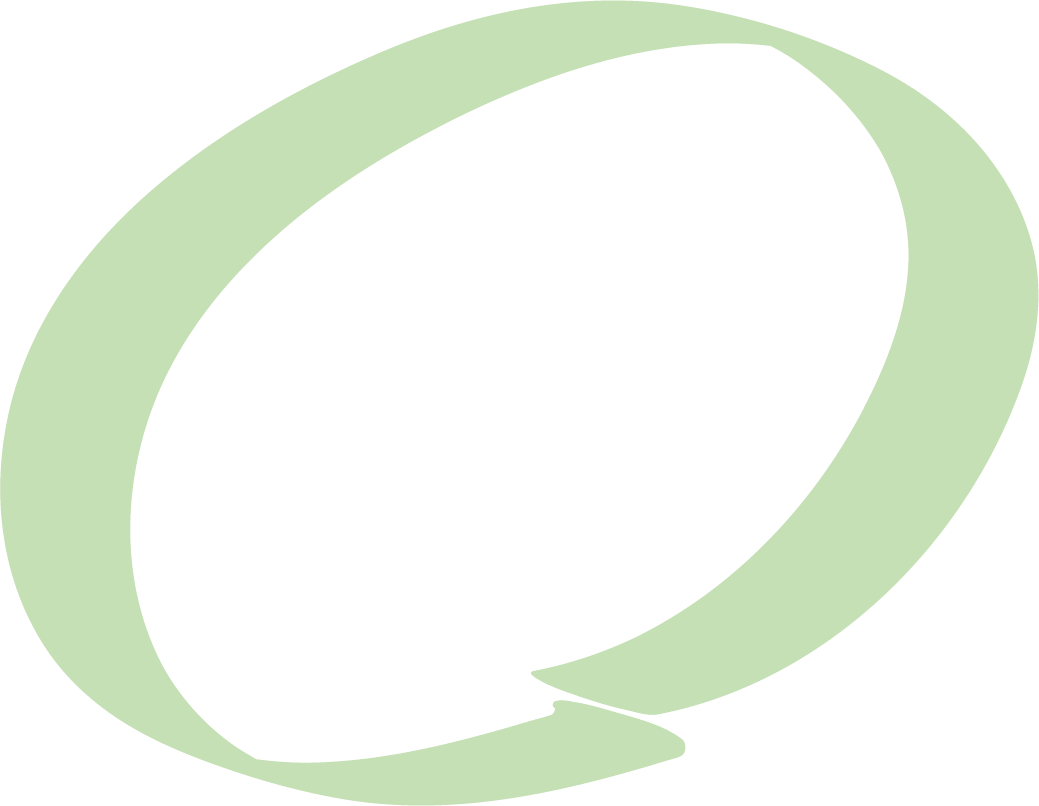 ختاماً
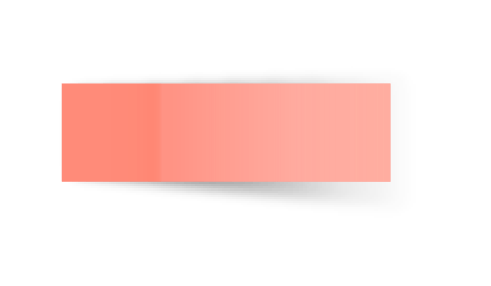 انطلق وحلق نحو النجاح
من لديه هدف لايهاب صعود الجبال
إعداد: هبة المزيد                                    https://t.me/hebamaz
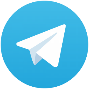